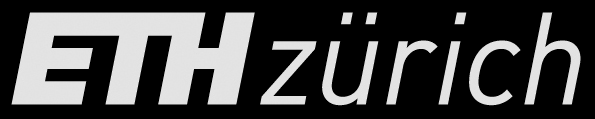 High-throughput Sequence Alignment using Real Processing-in-Memory Systems
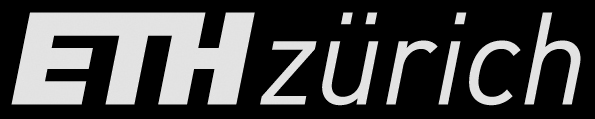 Safaa Diab, Amir Nassereldine, Mohammed Alser, Juan Gómez Luna, Onur Mutlu, Izzat El Hajj
June 18, 2023
Real-world Processing-in-Memory Systems for Modern Workloads (at ISCA’23)
High-throughput Sequence Alignment using Real Processing-in-Memory Systems
Published in Bioinformatics (2023)
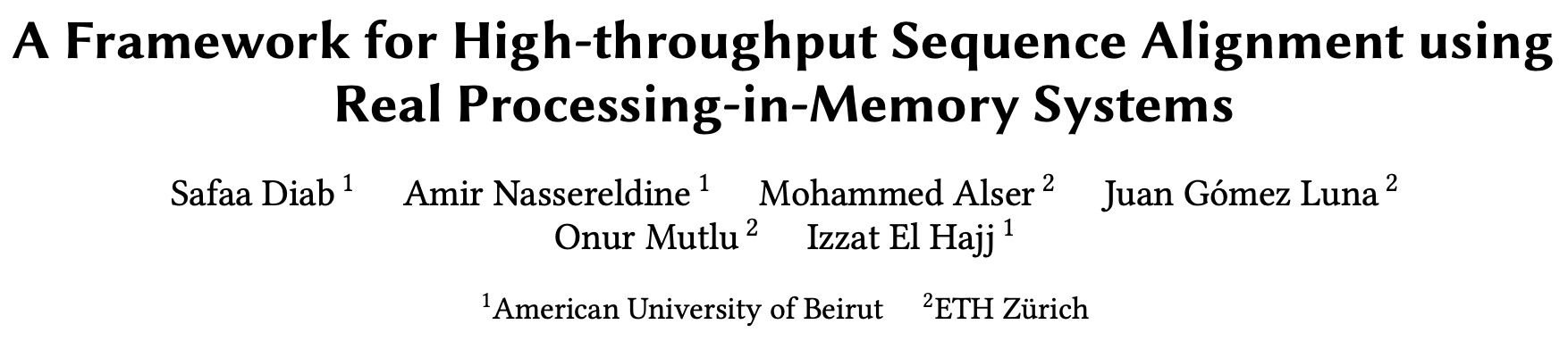 https://arxiv.org/pdf/2208.01243.pdf
Source code: https://github.com/safaad/aim
Summary
Sequence alignment is memory-bound on traditional processor-centric systems

Processing-in-memory (PIM) overcomes the memory bandwidth bottleneck by placing cores near the memory

We present Alignment-in-Memory (AIM), a framework for sequence alignment on real PIM systems
Supports multiple alignment algorithms: NW, SWG, GenASM, and WFA
Implemented on UPMEM, the first real PIM system

Results show substantial speedups over CPUs and GPUs
Outline
Background on sequence alignment

Processing-in-memory

Our framework

Evaluation
Outline
Background on sequence alignment

Processing-in-memory

Our framework

Evaluation
Genome Analysis and Sequence Alignment
A genome is the complete set of an organism’s genetic instructions
DNA is a string of base pairs (characters): A, C, G, T
The human genome contains 3.2 billion base pairs

Genome analysis helps to understand genetic variations, predict the presence and abundance of microbes, monitor disease outbreaks, develop personalized medicine, etc.

Sequencing machines provide only randomized fragments (reads) of the genome
Depending on the sequencing technology, there are short (50-300 bp) and long reads (10K-100K bp)
Need to be mapped to the reference genome

A key step in the read mapping process is sequence alignment
Quadratic-time dynamic programming algorithms, e.g., Smith-Waterman, Needleman-Wunsch
State-of-the-art algorithms: GenASM, WFA, WFA-adaptive
Sequence Alignment Example with the Smith-Waterman Algorithm
A
A
T
C
0
0
0
0
0
A
0
1
0
A
0
3
1
0
C
0
3
1
6
4
C
0
3
1
4
9
Align two sequences by filling a matrix that scores the similarity between the two sequences and their subsequences
Sequence Alignment Example with the Smith-Waterman Algorithm
A
A
T
C
0
0
0
0
0
3
3
1
0
A
0
1
0
3
6
4
2
A
0
3
1
0
1
4
3
7
C
0
3
1
6
4
0
2
1
6
C
0
3
1
4
9
Assign different scores for matches (+3), mismatches (-3), new gaps (-2), and continuing gaps (-1)

Take the maximum score for reaching a cell from previous cells
Sequence Alignment Example with the Smith-Waterman Algorithm
A
A
C
T
A
A
T
C
A
A
C
-
0
0
0
0
0
3
3
1
0
A
0
1
0
3
6
4
2
A
0
3
1
0
1
4
3
7
C
0
3
1
6
4
0
2
1
6
C
0
3
1
4
9
Perform a traceback through the matrix to find the best alignment
Sequence Alignment Algorithms
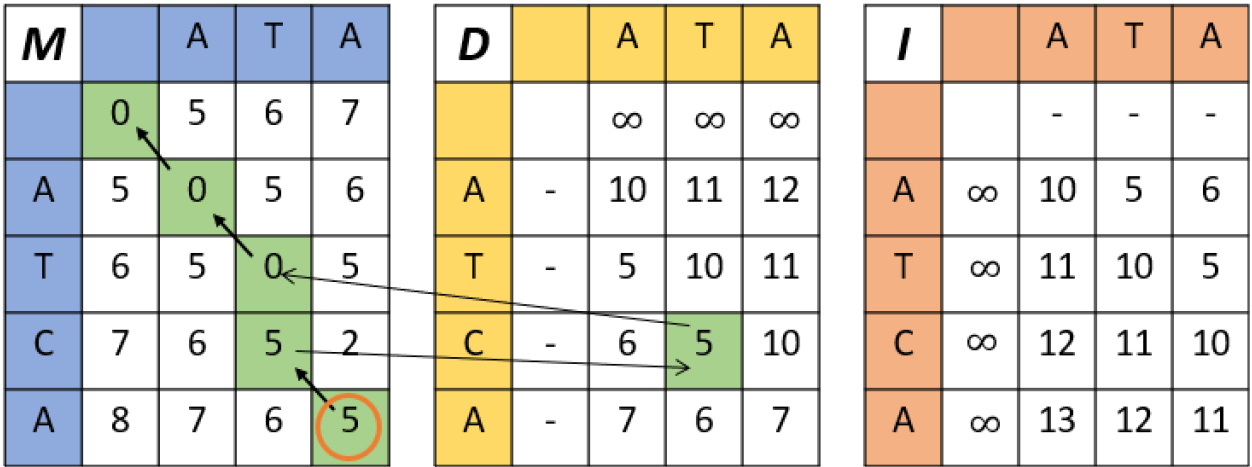 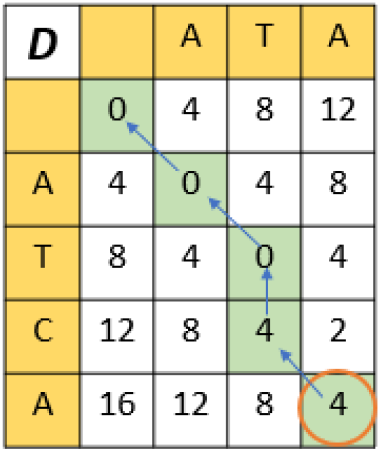 Smith-Waterman-Gotoh (SWG)
Needleman-Wunsch (NW)
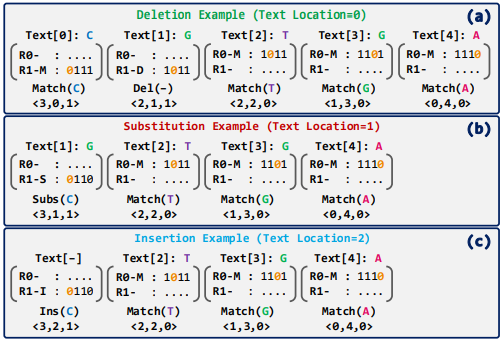 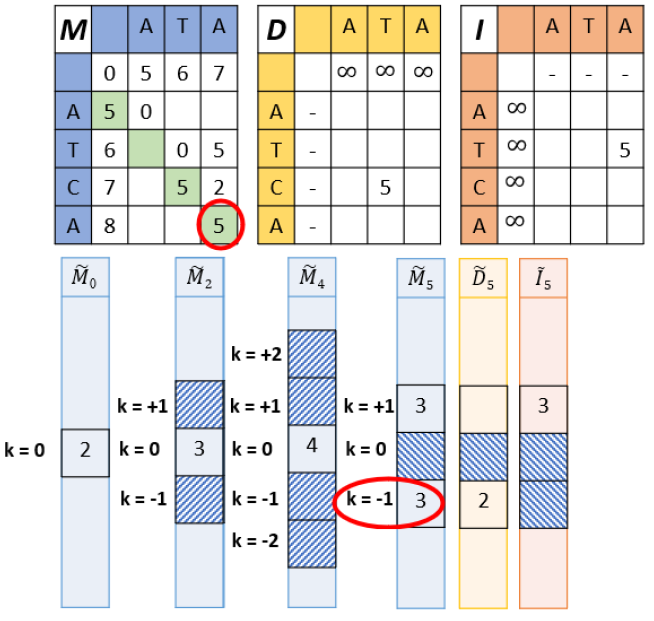 GenASM
Wavefront Algorithm (WFA)
Cali, Damla Senol, et al. "GenASM: A high-performance, low-power approximate string matching acceleration framework for genome sequence analysis." MICRO, 2020.
Marco-Sola, Santiago, et al. "Fast gap-affine pairwise alignment using the wavefront algorithm." Bioinformatics 37.4 (2021): 456-463.
Sequence Alignment Scaling on CPUs
Observation: limited performance improvement as the number of CPU threads grows
Read length
# threads
Sequence Alignment Scaling on CPUs
Observation: limited performance improvement as the number of CPU threads grows
Read length
As the number of CPU threads grows, IPC decreases meaning threads spend more time idle
# threads
# threads
Sequence Alignment Scaling on CPUs
Observation: limited performance improvement as the number of CPU threads grows
Read length
As the number of CPU threads grows, IPC decreases meaning threads spend more time idle
As the number of CPU threads grows, threads spend more time stalling waiting for memory
# threads
1014

1013

1012

1011

1010

109
# threads
# threads
Outline
Background on sequence alignment

Processing-in-memory

Our framework

Evaluation
Memory Bandwidth Bottleneck
Data movement
CPU Chip
CPU
Core
CPU
Core
Memory Chip
DRAM Bank
DRAM Bank
DRAM Bank
DRAM Bank
Conventional CPU processing
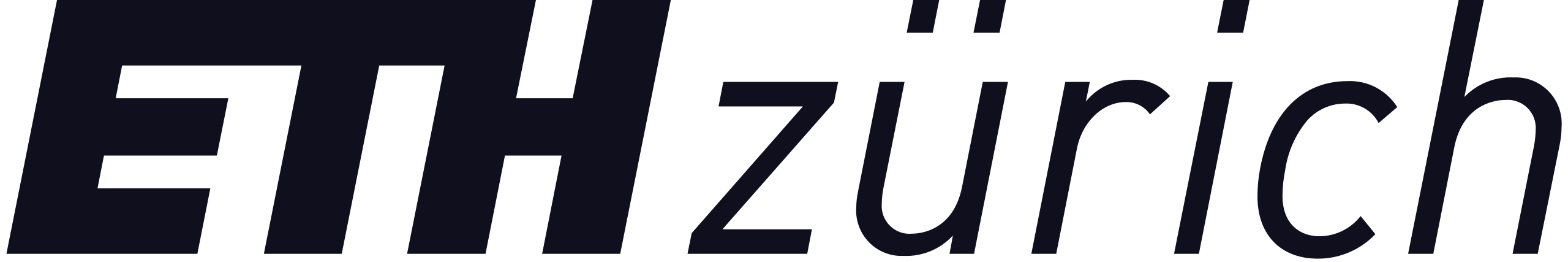 Processing-in-Memory
Data movement
CPU Chip
CPU Chip
CPU
Core
CPU
Core
CPU
Core
CPU
Core
Memory Chip
Memory Chip
DRAM Bank
DRAM Bank
DRAM Bank
DRAM Bank
DRAM Bank
DRAM Bank
DRAM Bank
DRAM Bank
PIM Core
PIM Core
PIM Core
PIM Core
Conventional CPU processing
Processing-in-memory (PIM)
Real Processing-in-Memory Systems
Real-world PIM architectures are becoming a reality
UPMEM PIM, Samsung HBM-PIM, Samsung AxDIMM, SK Hynix AiM, Alibaba HB-PNM

These PIM systems have some common characteristics:
There is a host processor (CPU or GPU) with access to (1) standard main memory, and (2) PIM-enabled memory
PIM-enabled memory contains multiple PIM processing elements (PEs) with high bandwidth and low latency memory access
PIM PEs run only at a few hundred MHz and have a small number of registers and small (or no) cache/scratchpad
PIM PEs may need to communicate via the host processor
UPMEM: The First Real PIM Hardware
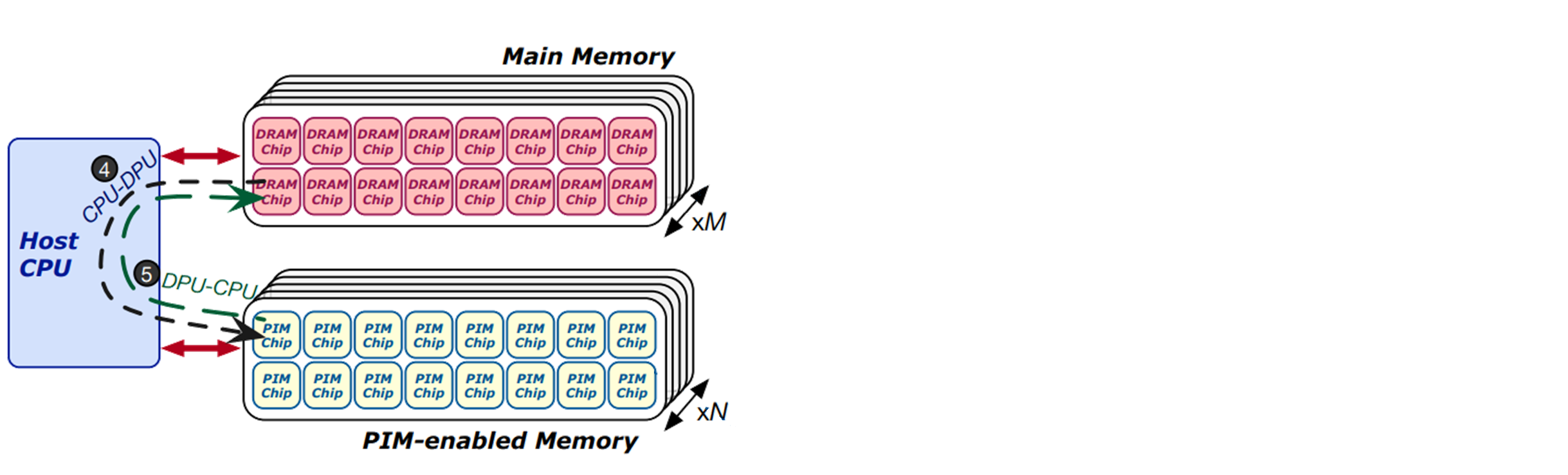 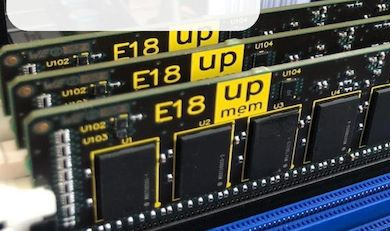 UPMEM: The First Real PIM Hardware
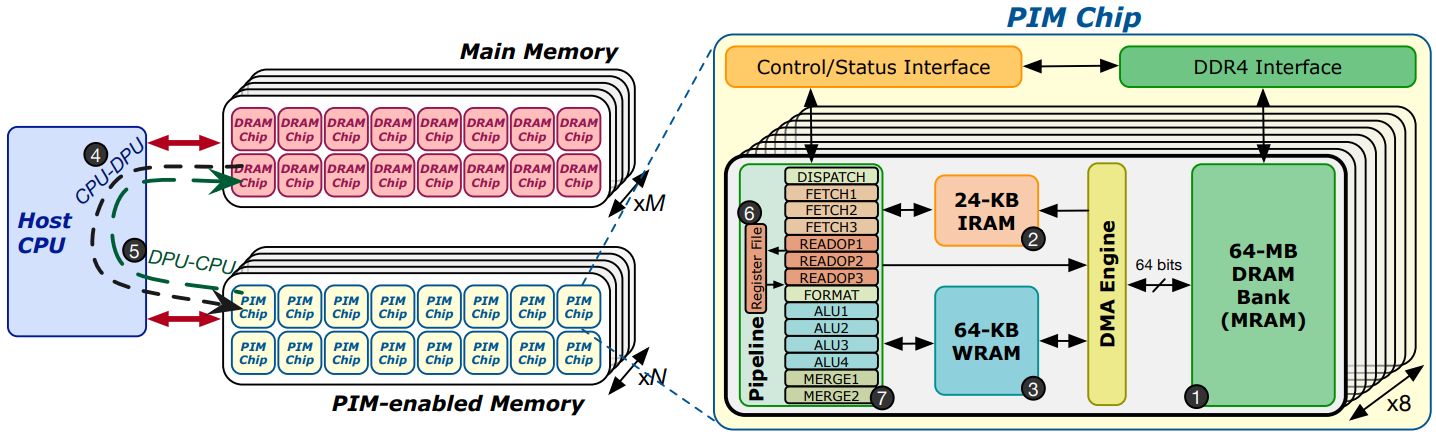 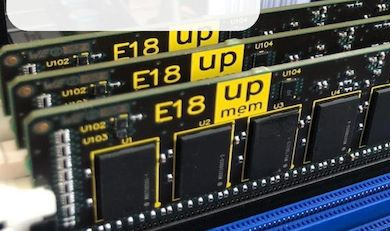 Outline
Background on sequence alignment

Processing-in-memory

Our framework

Evaluation
AIM: Alignment-in-Memory
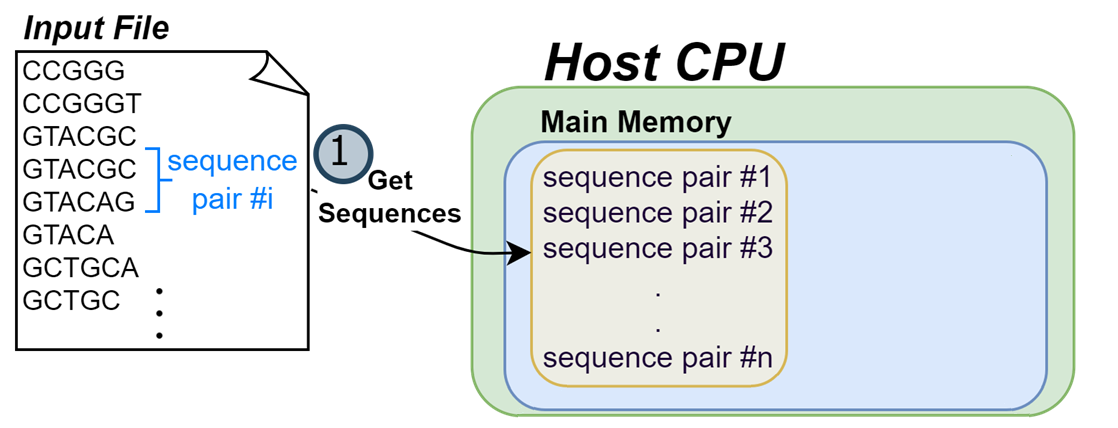 AIM: Alignment-in-Memory
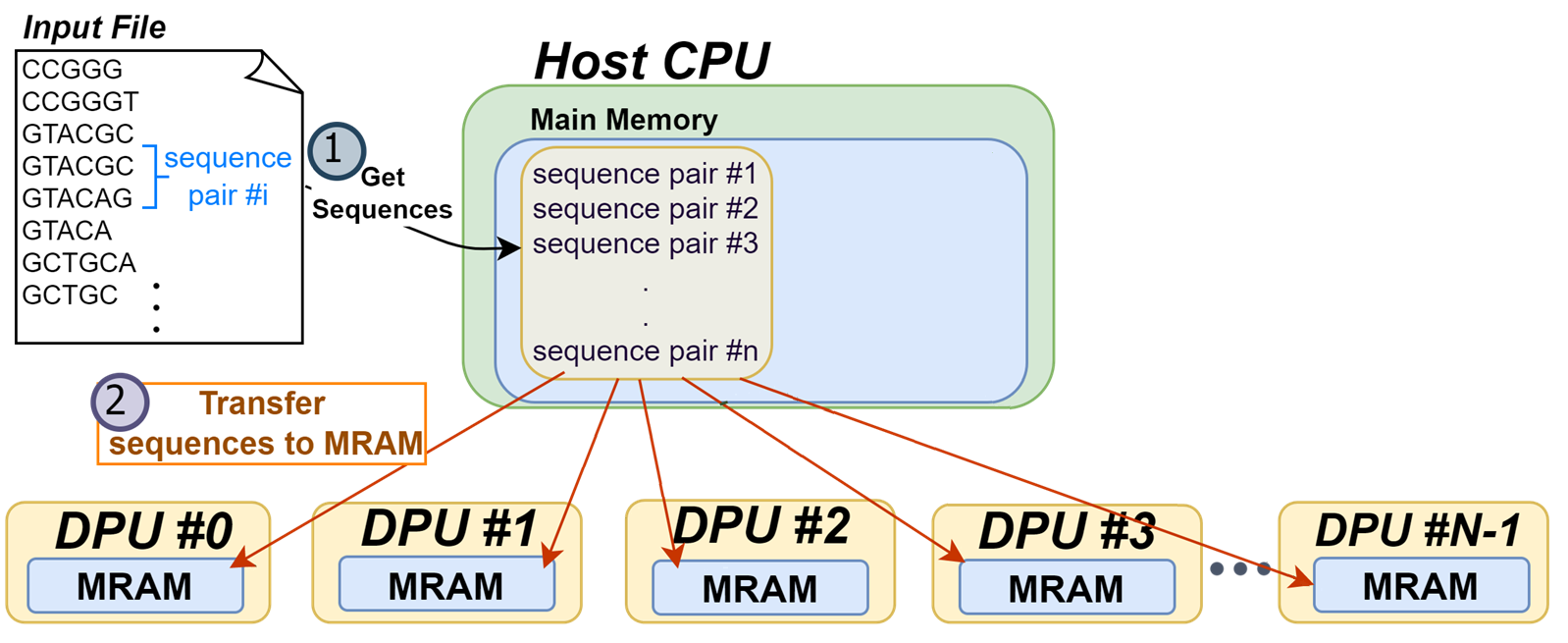 AIM: Alignment-in-Memory
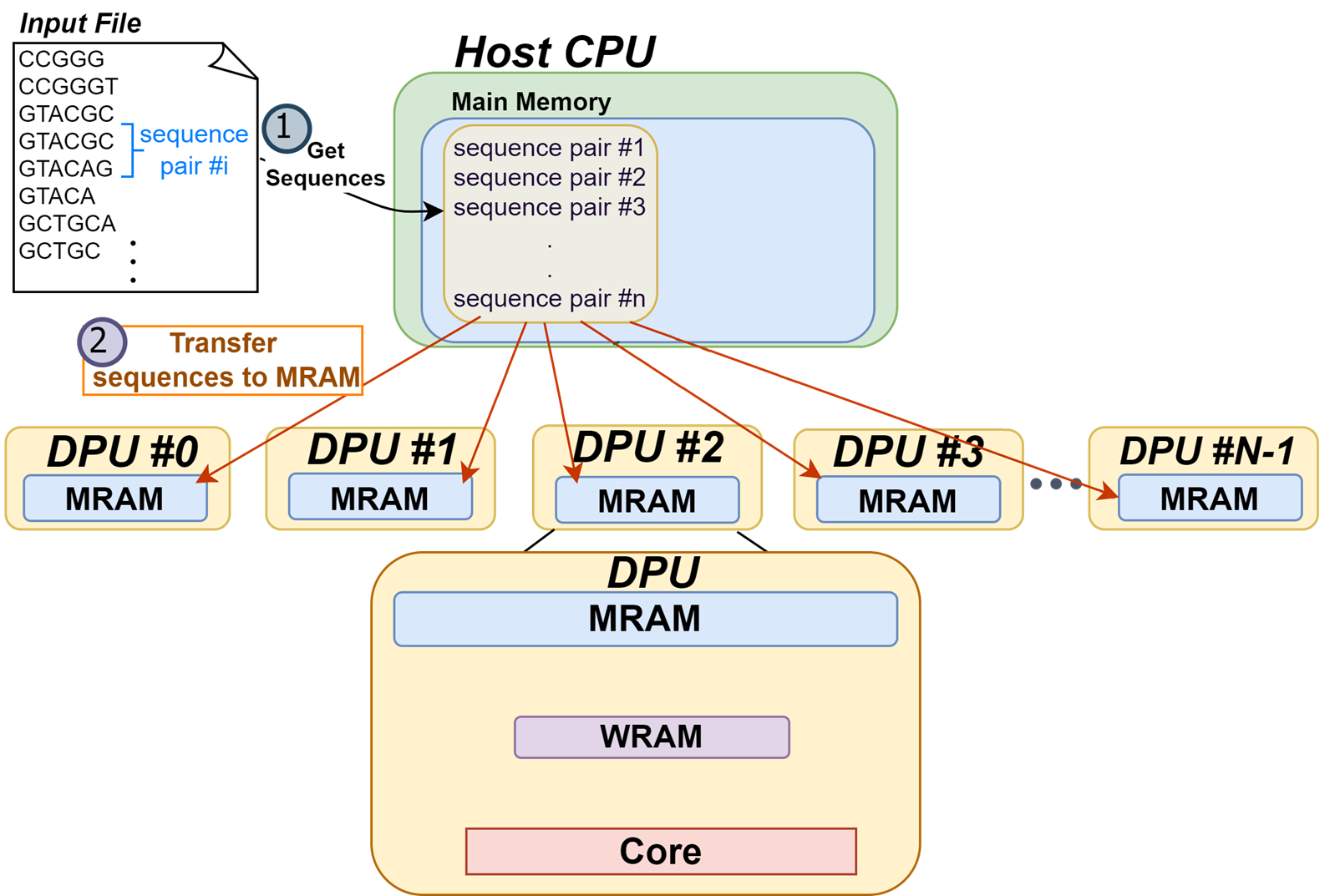 AIM: Alignment-in-Memory
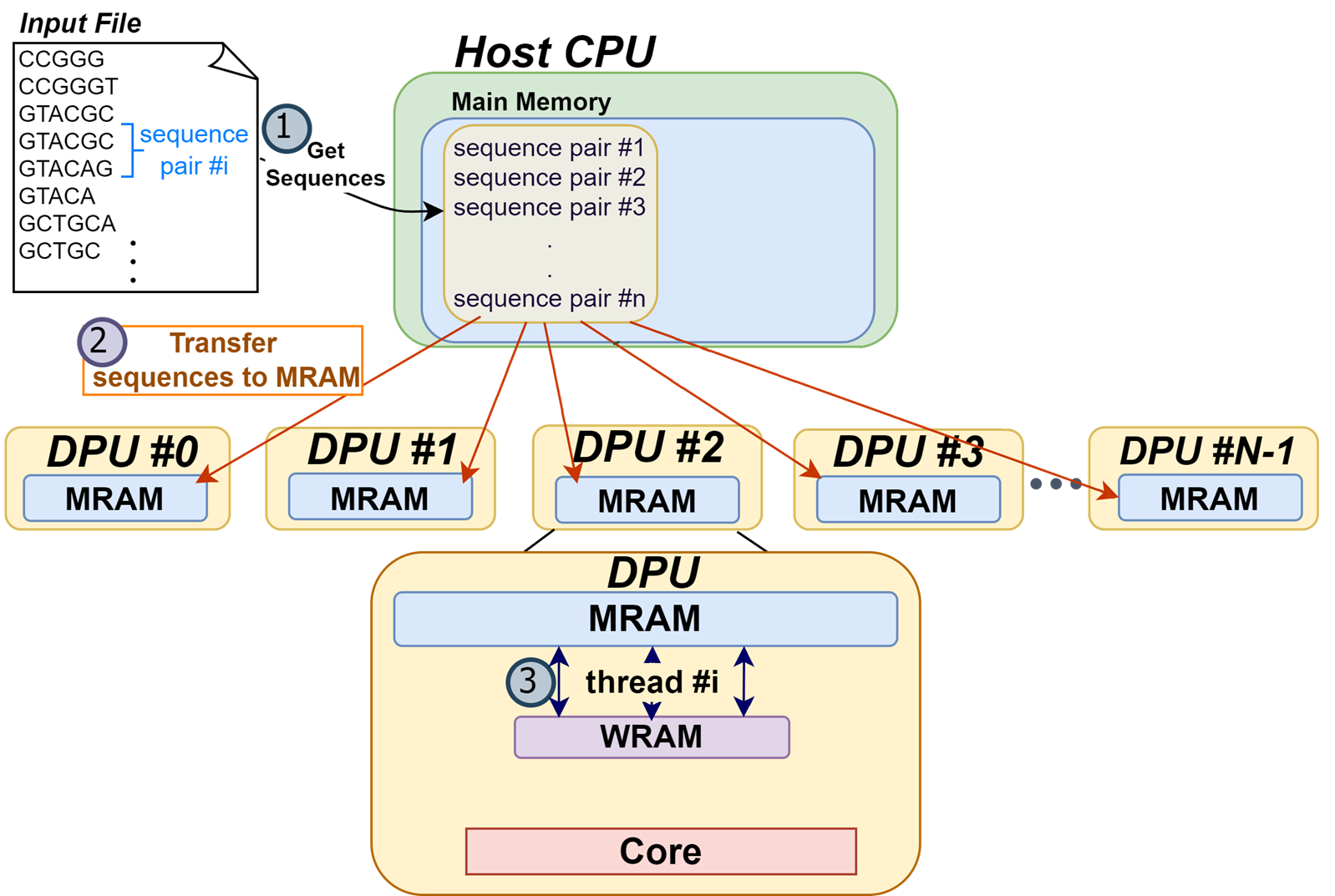 AIM: Alignment-in-Memory
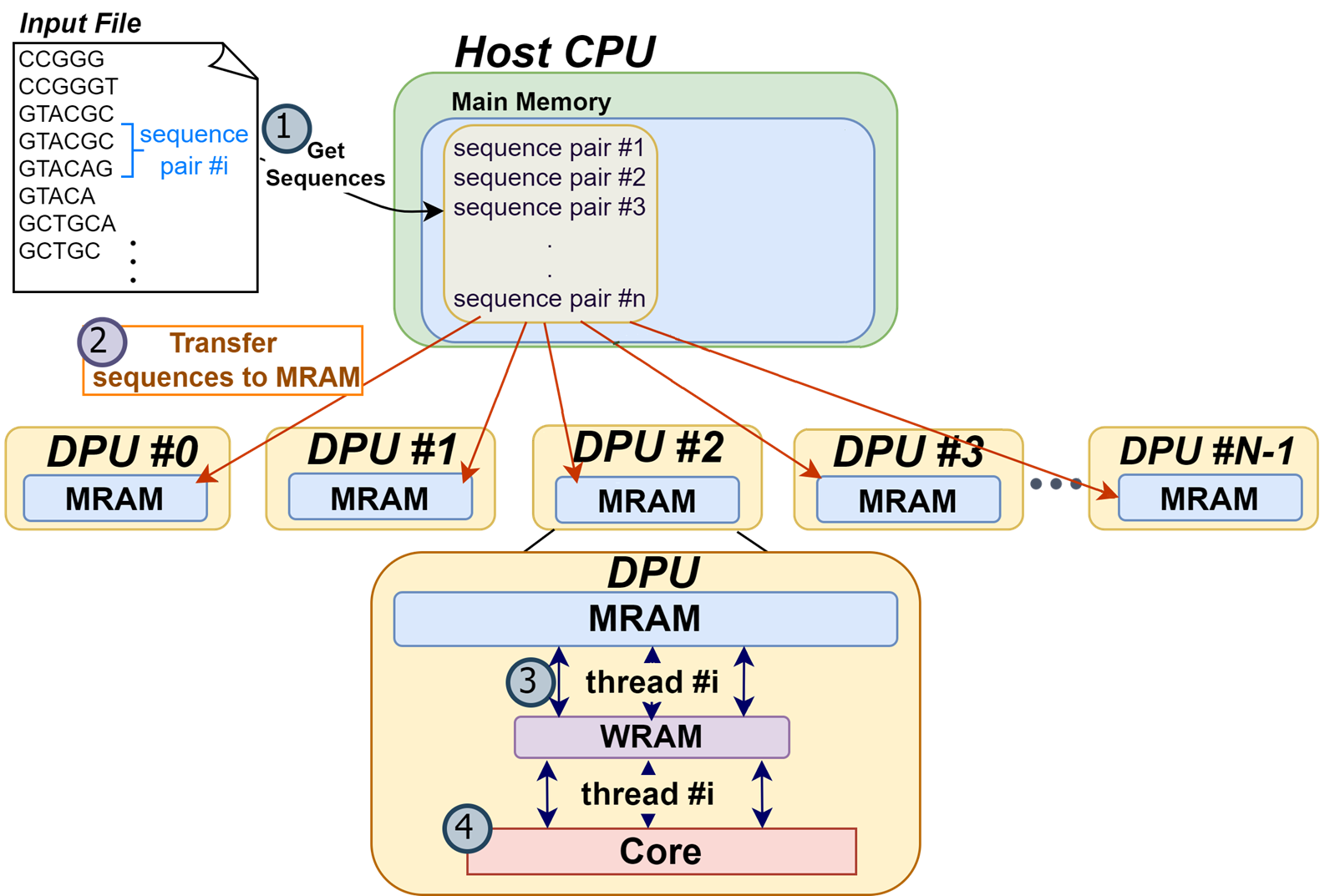 AIM: Alignment-in-Memory
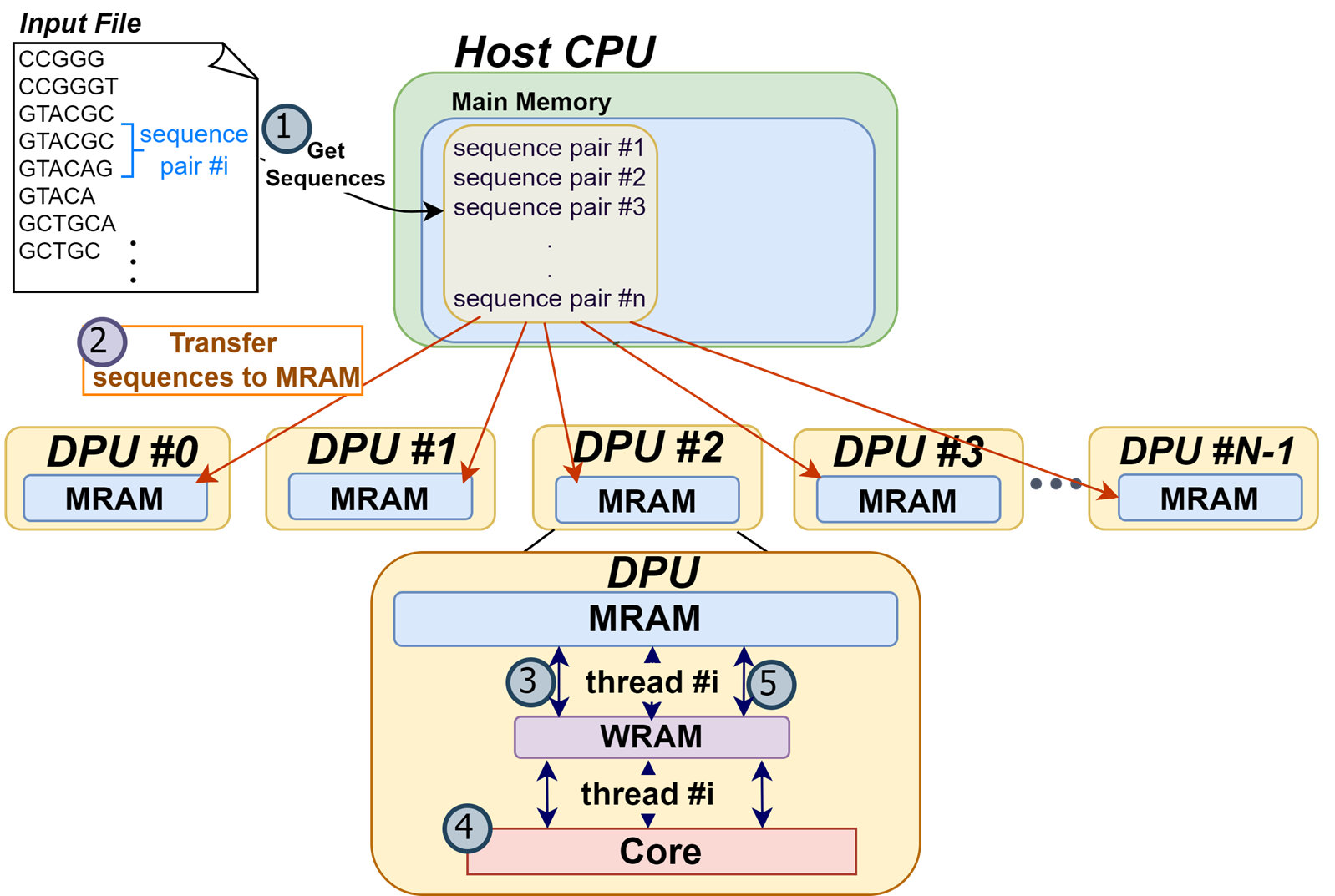 AIM: Alignment-in-Memory
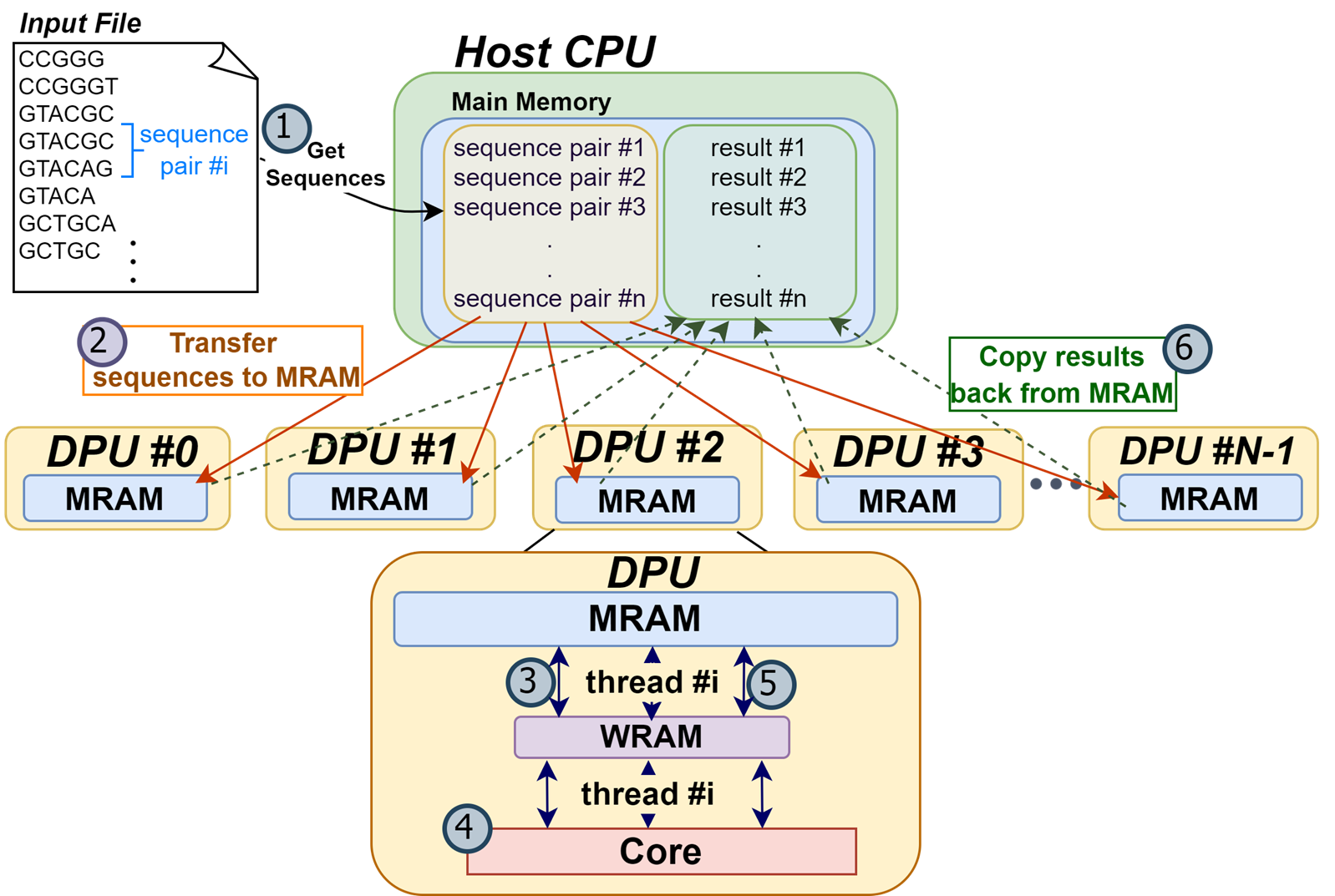 AIM: Alignment-in-Memory
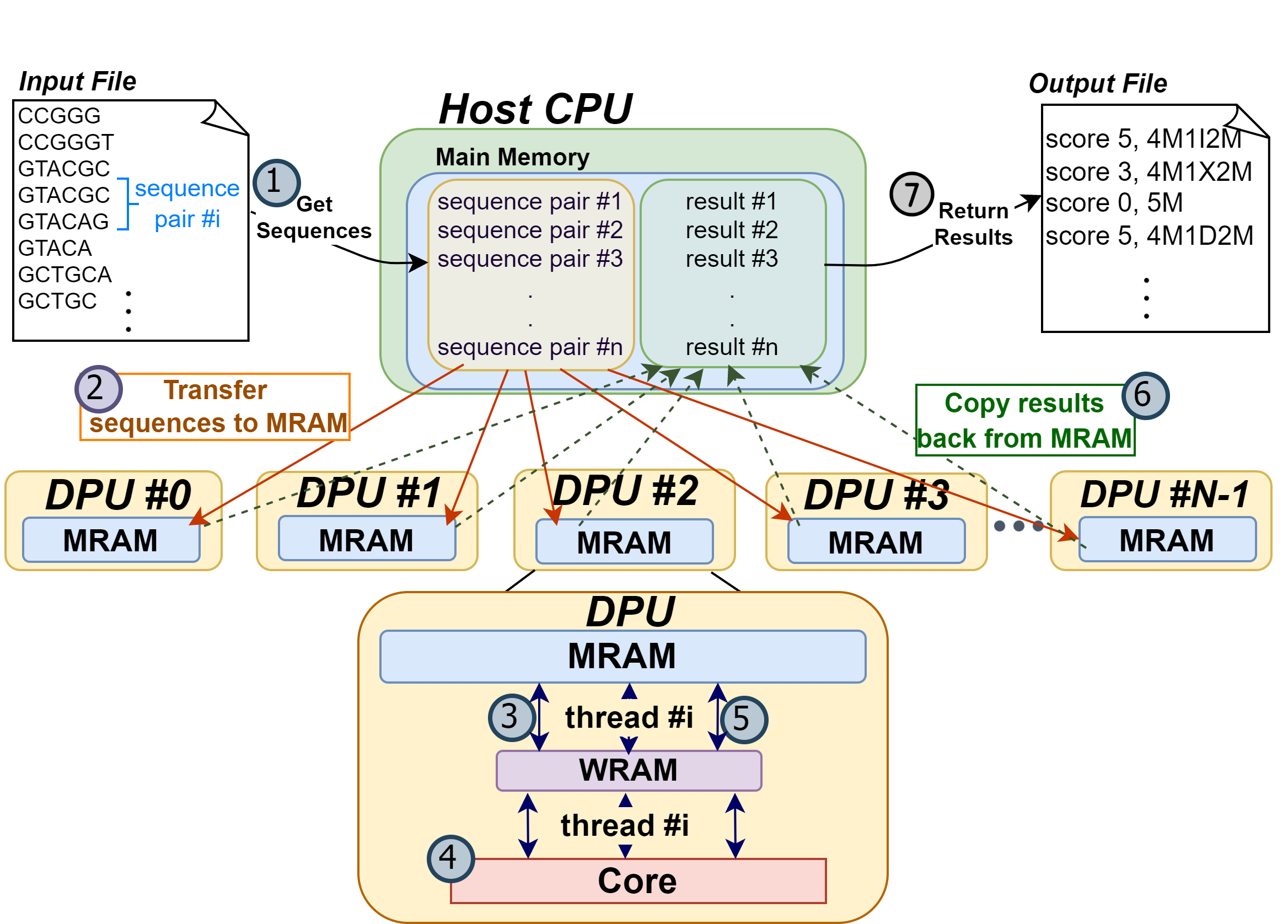 Supported Algorithms
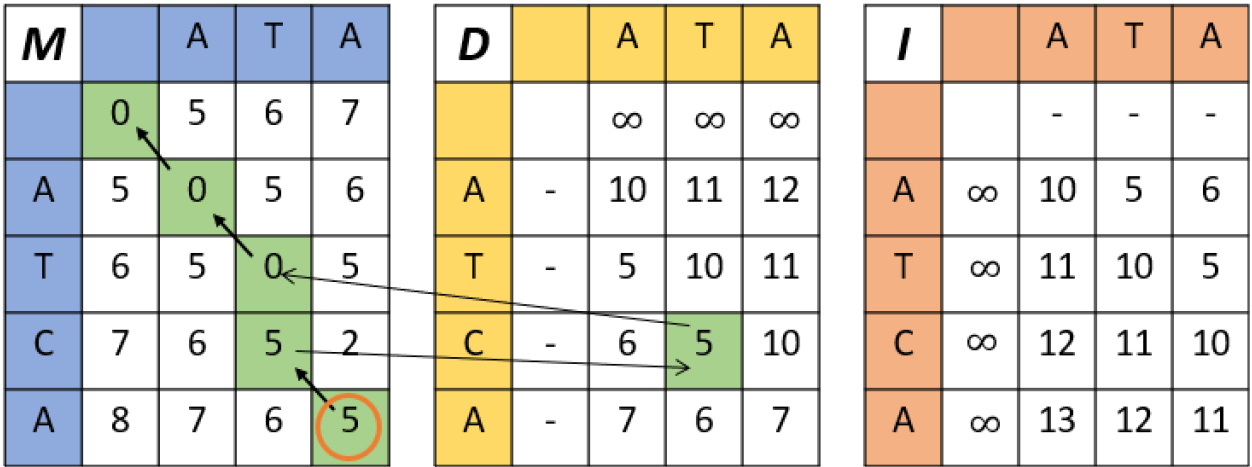 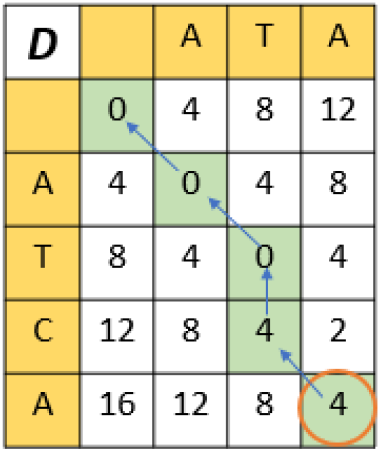 Smith-Waterman-Gotoh (SWG)
Needleman-Wunsch (NW)
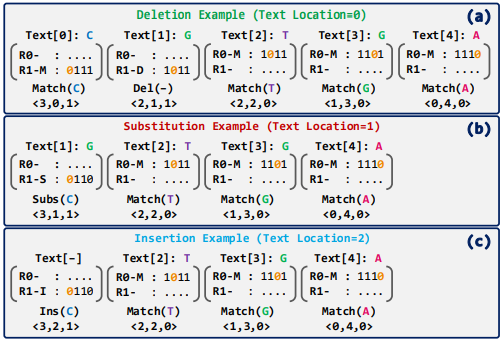 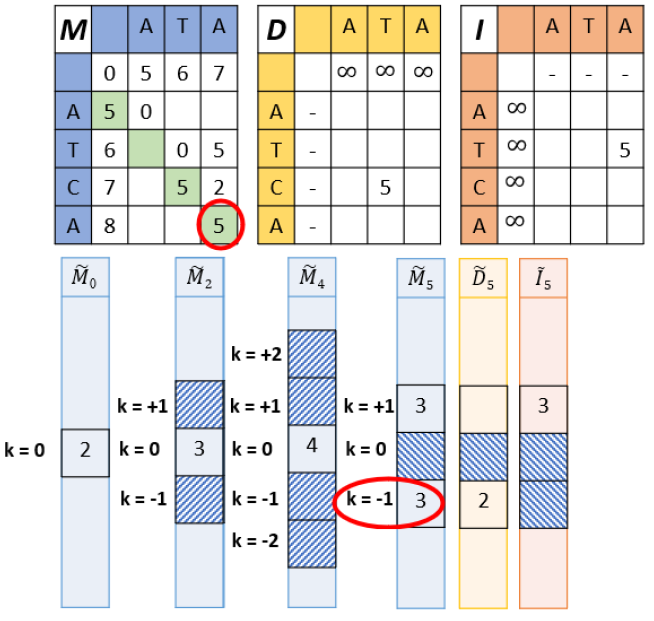 GenASM
Wavefront Algorithm (WFA)
Cali, Damla Senol, et al. "GenASM: A high-performance, low-power approximate string matching acceleration framework for genome sequence analysis." MICRO, 2020.
Marco-Sola, Santiago, et al. "Fast gap-affine pairwise alignment using the wavefront algorithm." Bioinformatics 37.4 (2021): 456-463.
Managing the UPMEM Memory Hierarchy
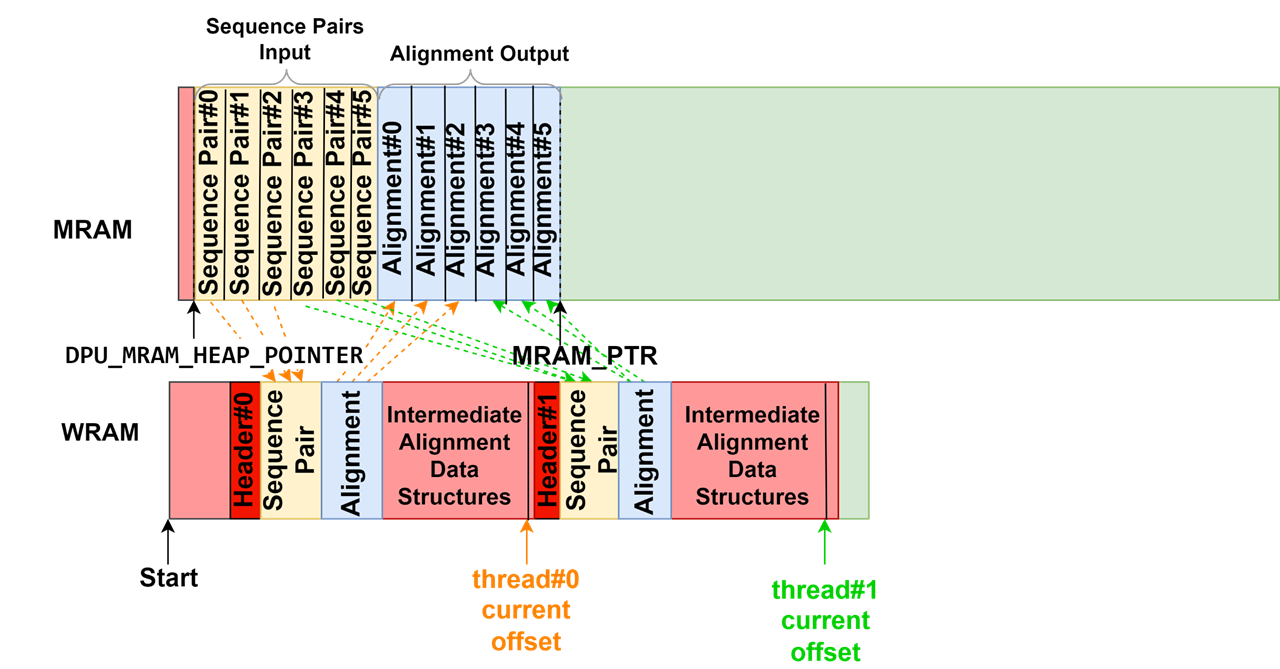 Using WRAM only for intermediate data structures
Managing the UPMEM Memory Hierarchy
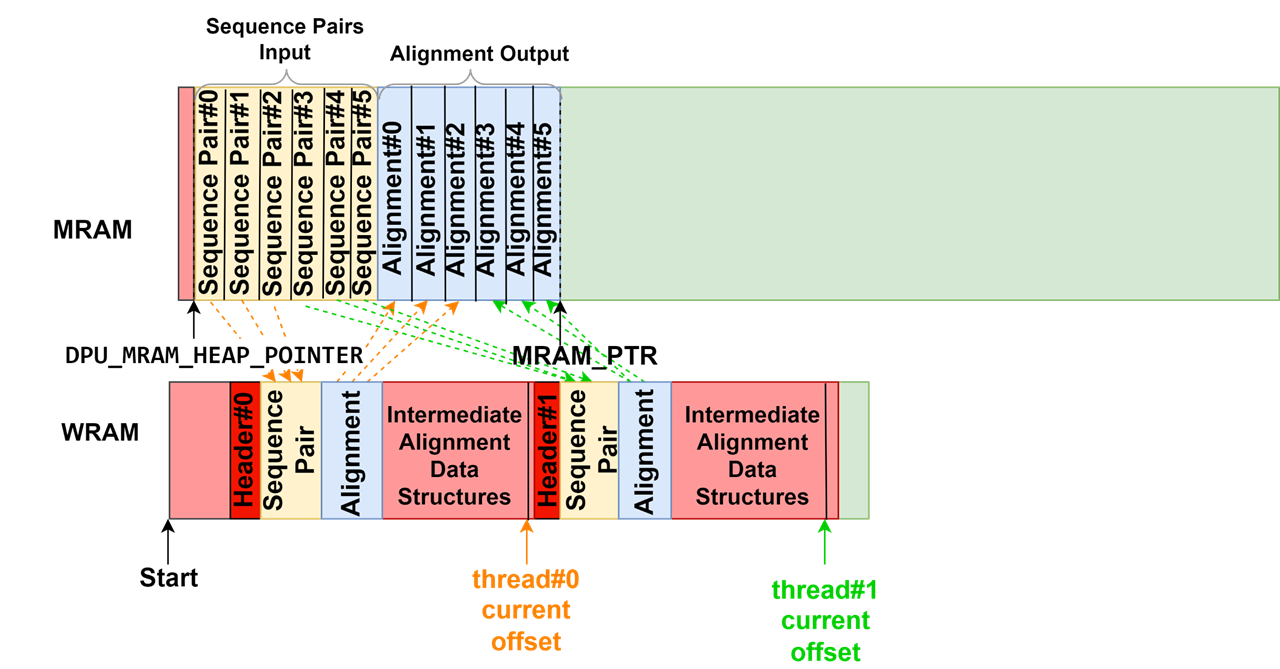 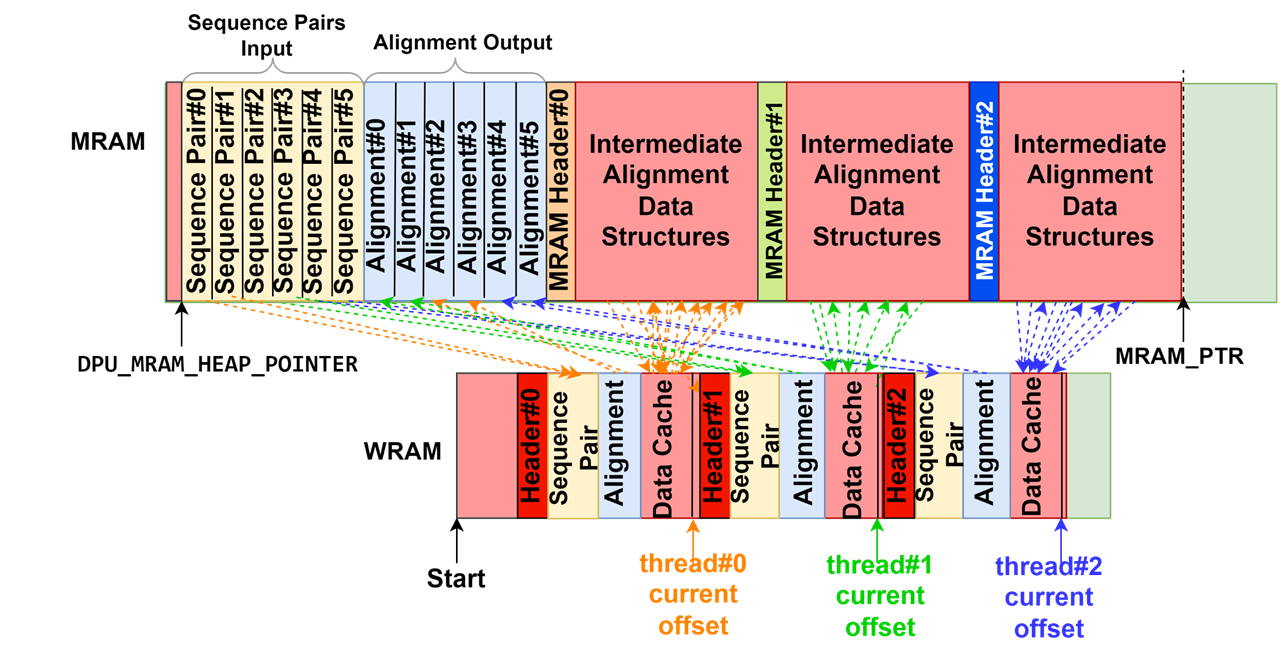 Using WRAM only for intermediate data structures
Using WRAM and MRAM for intermediate data structures
Outline
Background on sequence alignment

Processing-in-memory

Our framework

Evaluation
Methodology
Real and synthetic datasets





Evaluated systems
UPMEM PIM system with 2,560 PIM cores @ 425 MHz and 160 GB of DRAM
Three CPU systems
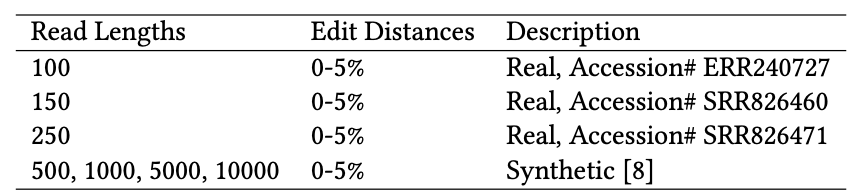 *
*
*
^
*https://www.ebi.ac.uk/ena/browser/view
^https://github.com/smarco/WFA2-lib
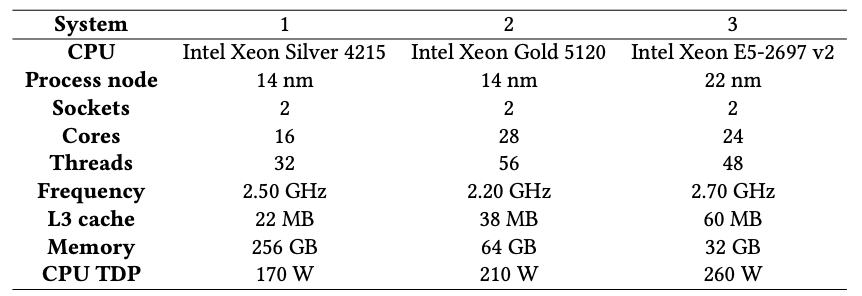 PIM vs CPU
Edit distance threshold = 1%
Read length
Edit distance threshold = 5%
Read length
Observation #1: The best performing CPU system is the one with the largest L3 cache (demonstrates memory-boundedness of sequence alignment)
PIM vs CPU
Edit distance threshold = 1%
Read length
Edit distance threshold = 5%
Read length
Observation #2: PIM outperforms CPU in the majority of cases
(up to 4.06× for SWG, up to 1.83× for WFA, and up to 2.56× for WFA-adaptive)
PIM vs CPU
Edit distance threshold = 1%
Read length
Edit distance threshold = 5%
Read length
Observation #3: When data transfer time is not included, PIM outperforms CPU even more (up to 25.93× for WFA, up to 28.14× for WFA-adaptive)
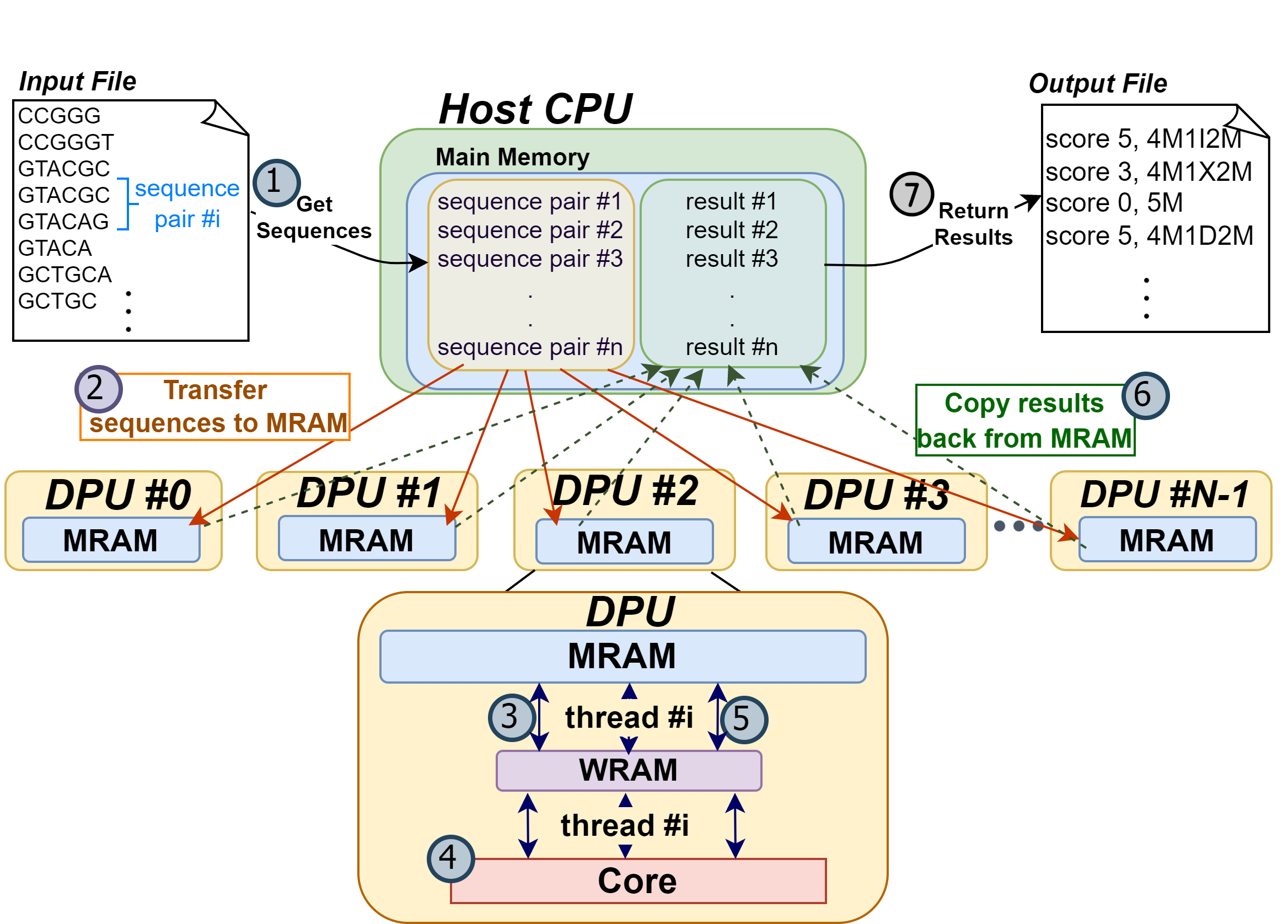 PIM vs CPU
Edit distance threshold = 1%
Read length
Edit distance threshold = 5%
Read length
Observation #3: When data transfer time is not included, PIM outperforms CPU even more (up to 25.93× for WFA, up to 28.14× for WFA-adaptive)
PIM vs CPU
Edit distance threshold = 1%
Read length
Edit distance threshold = 5%
Read length
Observation #4: PIM does not outperform CPU for algorithms with regular access patterns at small read lengths
PIM vs. CPU for WFA-adaptive with Large Read Lengths
Edit distance
Read length
Observation #1: PIM continues to outperform CPU for very large read lengths
PIM vs. CPU for WFA-adaptive with Large Read Lengths
Edit distance
Read length
Observation #1: PIM continues to outperform CPU for very large read lengths
Observation #2: Scalability currently limited by WRAM capacity
PIM vs. CPU for WFA-adaptive with Large Read Lengths
Edit distance
Read length
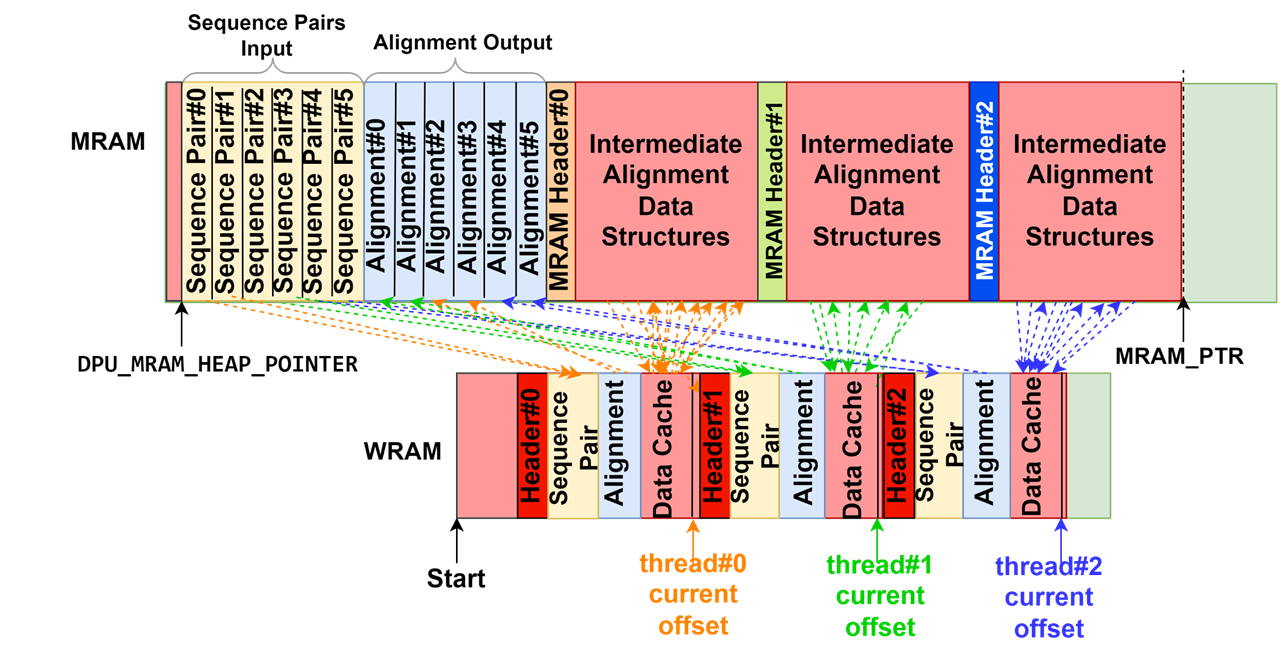 Observation #1: PIM continues to outperform CPU for very large read lengths
Observation #2: Scalability currently limited by WRAM capacity
PIM vs. GPU
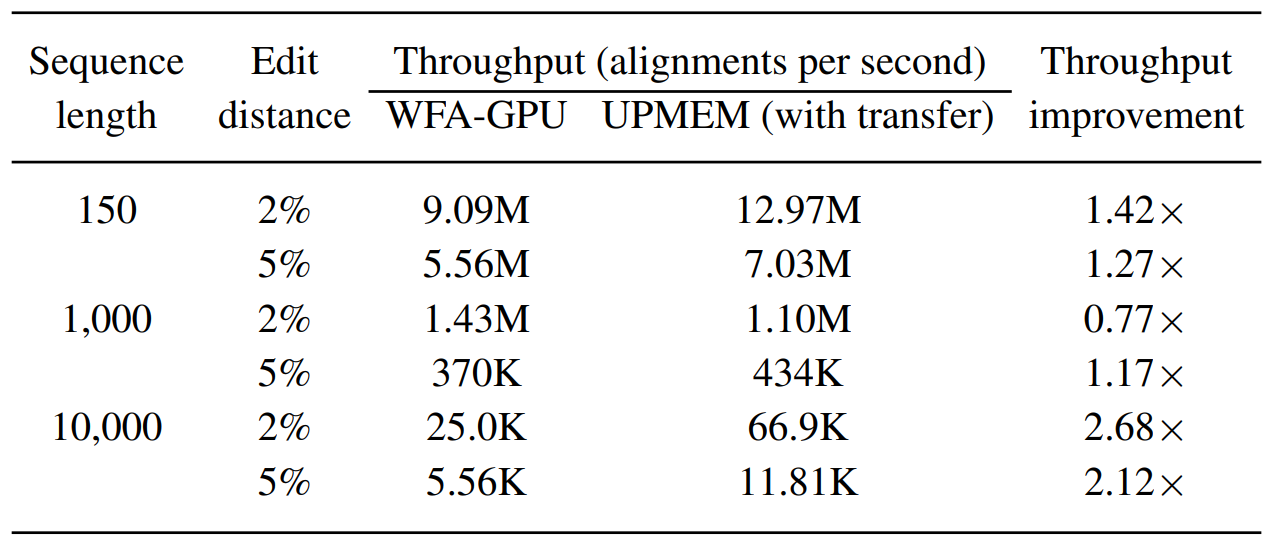 Observation: PIM outperforms GPU in the majority of cases
Aguado-Puig, Quim, et al. "WFA-GPU: Gap-affine pairwise alignment using GPUs." bioRxiv (2022)
Using WRAM only vs. WRAM and MRAM for Intermediate Data Structures
Read length
Using WRAM only vs. WRAM and MRAM for Intermediate Data Structures
Read length
Observation #1: For algorithms that use large data structures (NW and SWG), WRAM only does not scale
Using WRAM only vs. WRAM and MRAM for Intermediate Data Structures
Read length
Observation #2: For algorithms that use small data structures (GenASM), WRAM only is better
Using WRAM only vs. WRAM and MRAM for Intermediate Data Structures
Read length
Observation #3: For algorithms that use medium-sized data structures (WFA, WFA-adaptive), WRAM only is better for short reads while WRAM+MRAM is better for long reads
Summary
Sequence alignment is memory-bound on traditional processor-centric systems

Processing-in-memory (PIM) overcomes the memory bandwidth bottleneck by placing cores near the memory

We present Alignment-in-Memory (AIM), a framework for sequence alignment on real PIM systems
Supports multiple alignment algorithms: NW, SWG, GenASM, and WFA
Implemented on UPMEM, the first real PIM system

Results show substantial speedups over CPUs and GPUs

AIM is available at: https://github.com/safaad/aim
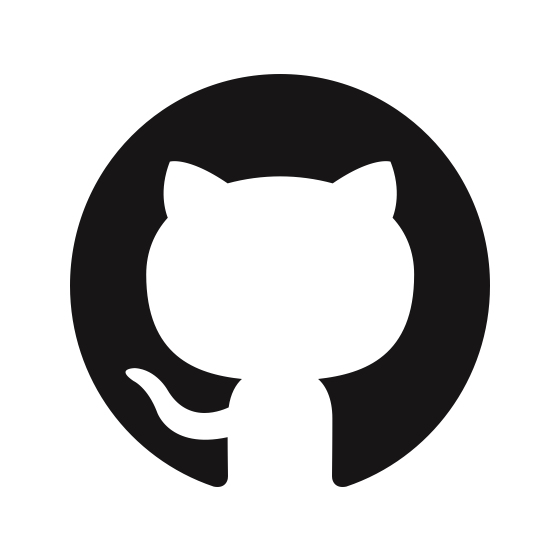